Dr. Sergio Abit
Plant and Soil Sciences
February 6, 2019
3:30 pm
Publishing in the Digital Age
Mail – manuscripts, paper
Reviewers (30 pages, 3 reviewers)
Mail time, review time, letters

https://en.wikipedia.org/wiki/Scholarly_peer_review

First digital (review via email, 1997)
Publishing
Ask good questions

Manuscript preparation (start with Tables, Figures)
(http://nue.okstate.edu/Graduate_School/Graduate_School.htm)
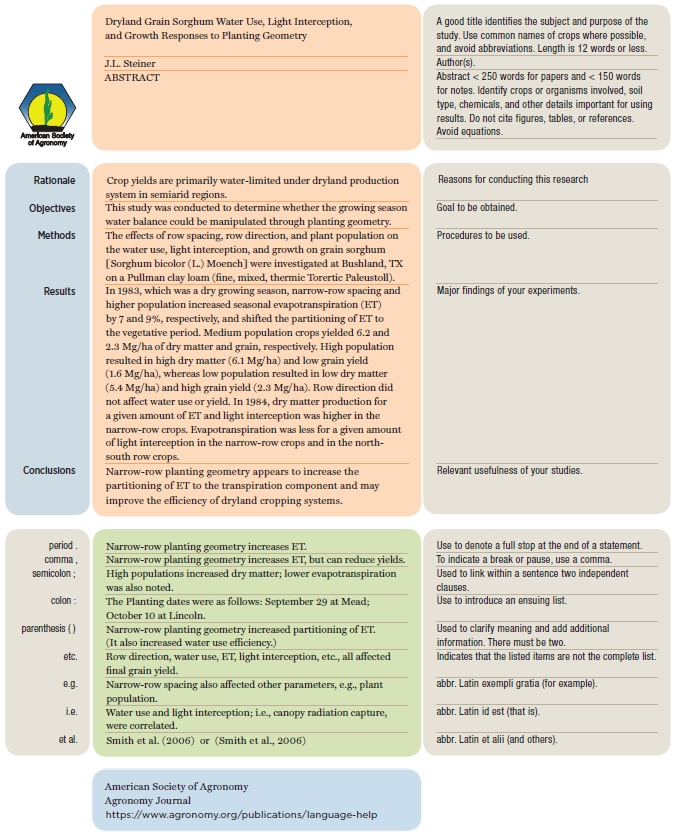 Abstract
Hand Shake
(http://nue.okstate.edu/Graduate_School/Graduate_School.htm)
2019: everyone is saturated with information. cannot take this for granted
Should more be expected of you?
Literature review (Library vs Google)
Word vs Typewriter
Data analysis, SAS, Cards versus Excel
IBM 370
Graphs (LEROY versus Excel)
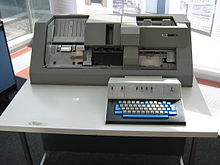 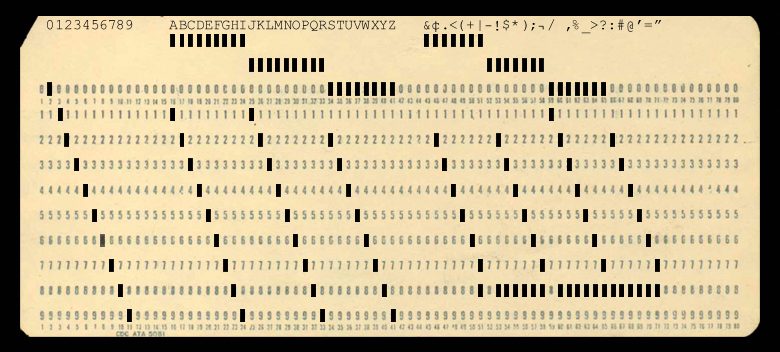 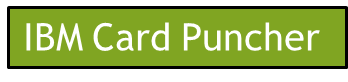 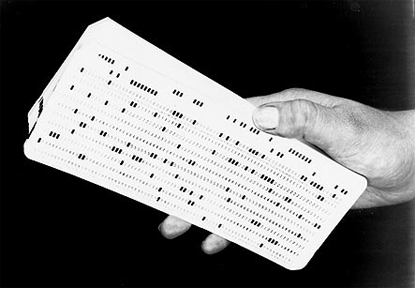 ONE CARD = ONE LINE OF DATA
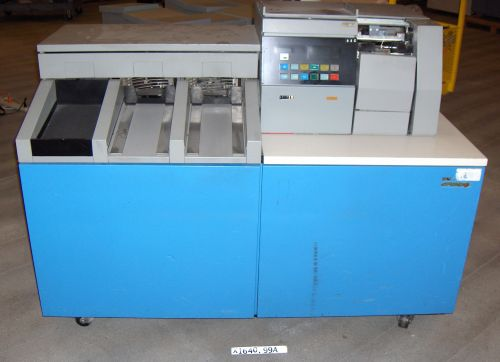 IBM Card Reader
Card pucher (Basement)
Card reader (4th Floor)
IBM 370 (Math Science)
	Printer (Math Science)
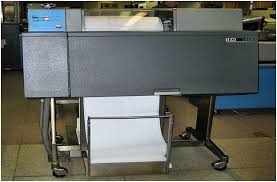 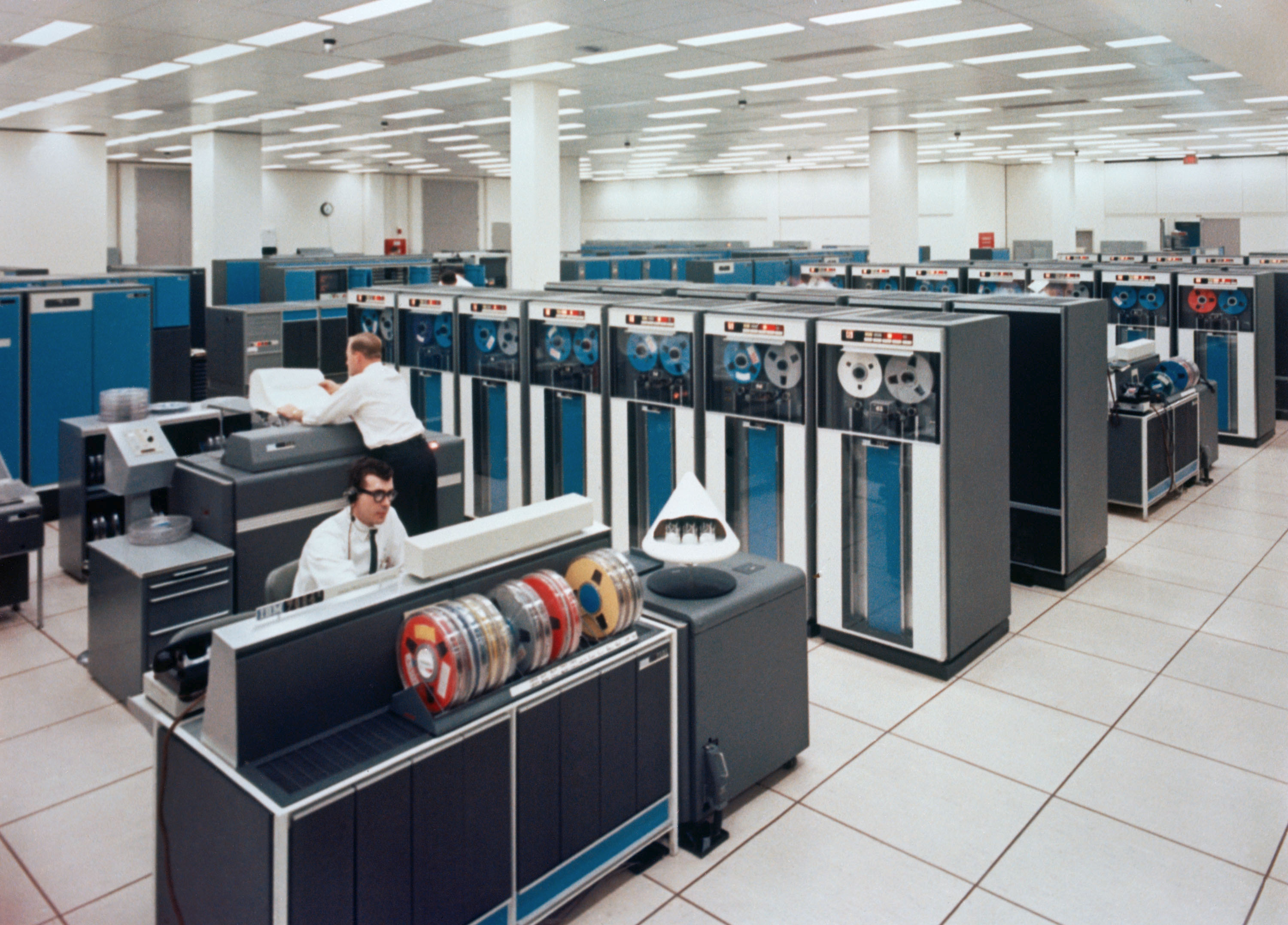 IBM 370, Main Frame
First 3 cardsIBM JCL (job control language)
	id account
	where to print
	errors ? (printer Math Science)
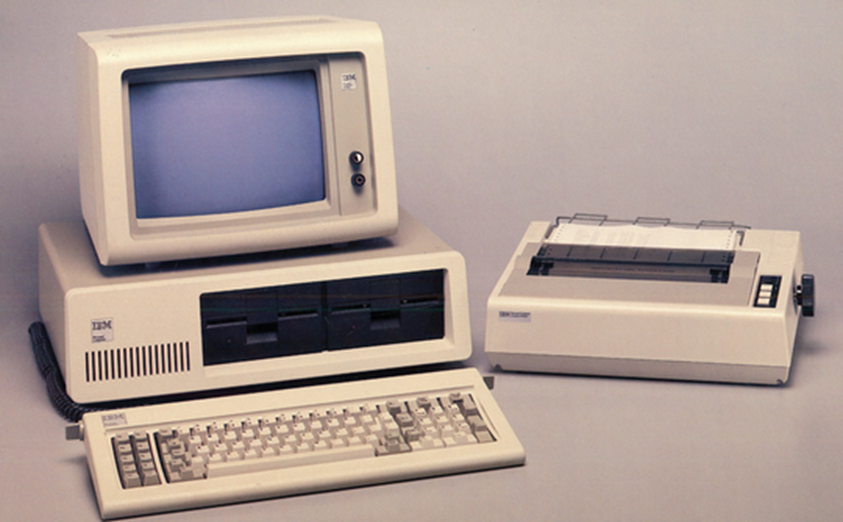 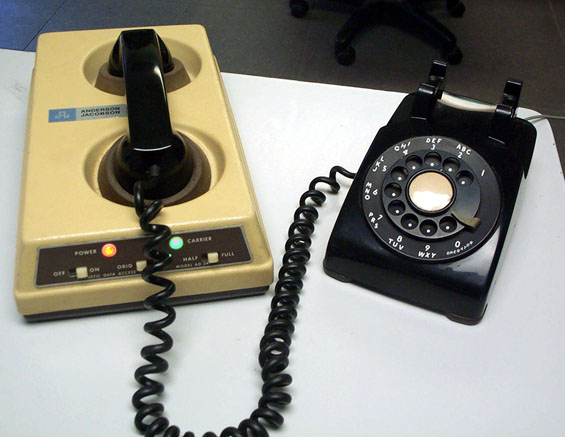 Dial up modem 300 baud
Submit programs to main frame
https://www.youtube.com/watch?v=SBvGaVV4HZs
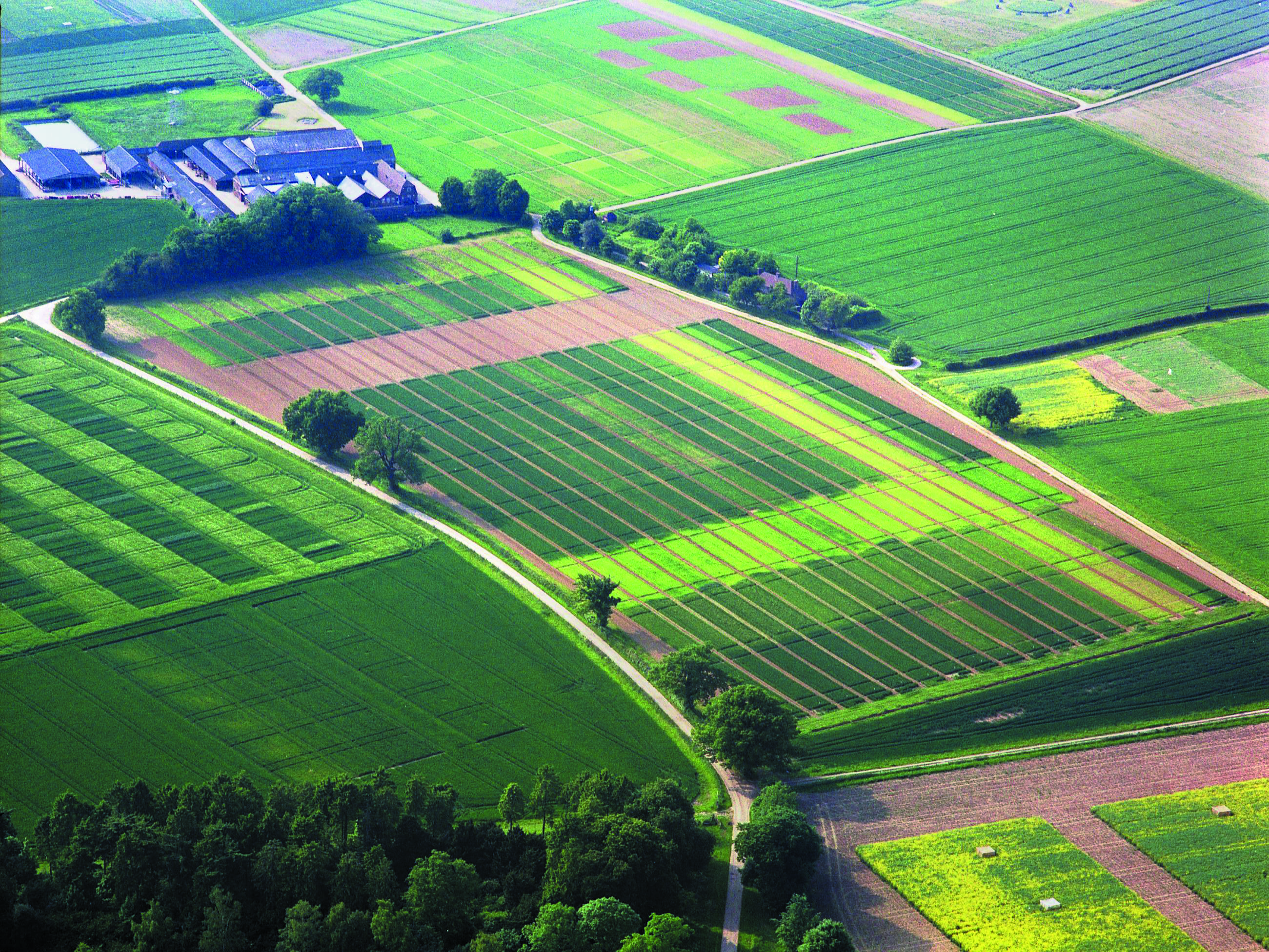 Agronomy Journal
A
Editor-in-Chief
Editor
Technical Editors (6-7)
Associate Editors (70)
Managing Editor
Double blind review
3 reviewers
Associate Editor makes the final decision
Accept, Major Revision, Minor Revision, Reject
Follows through the entire path if accepted
Technical Editor, delivers letter if released
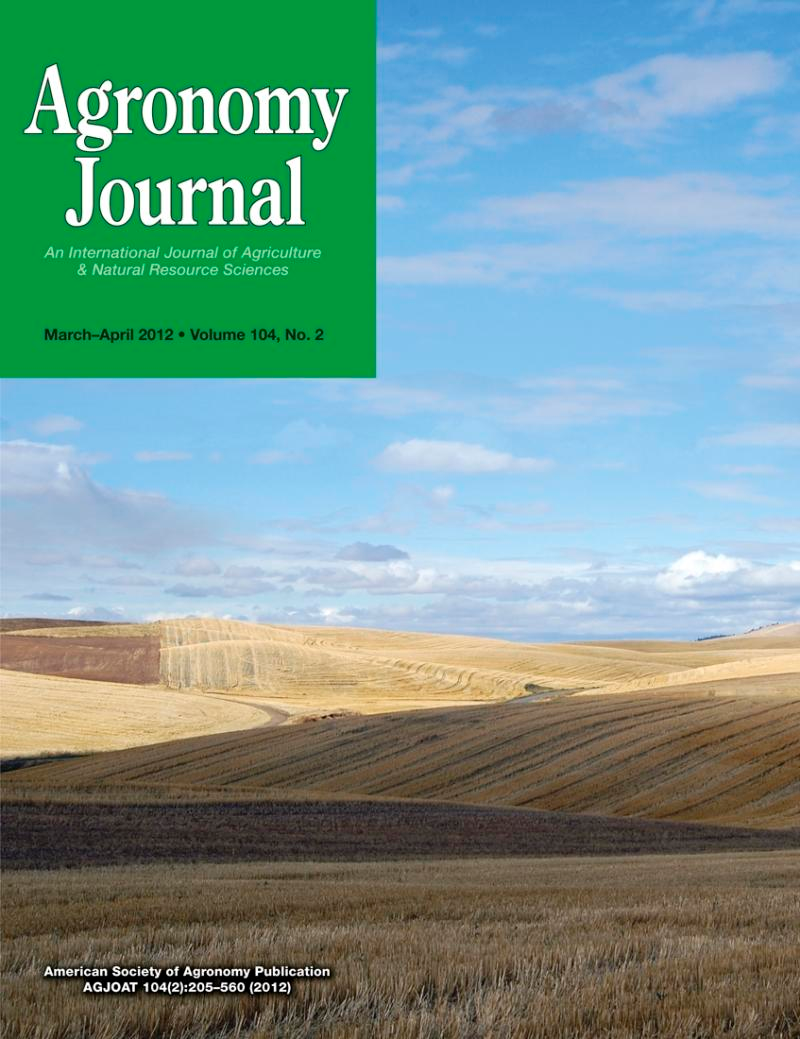 750+ papers/year
60-80 per TE
10-12 per AE
1908, first issue
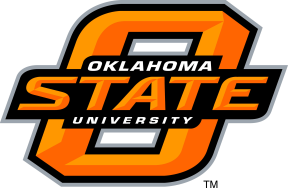 Agrosystems Geosciences & Environment
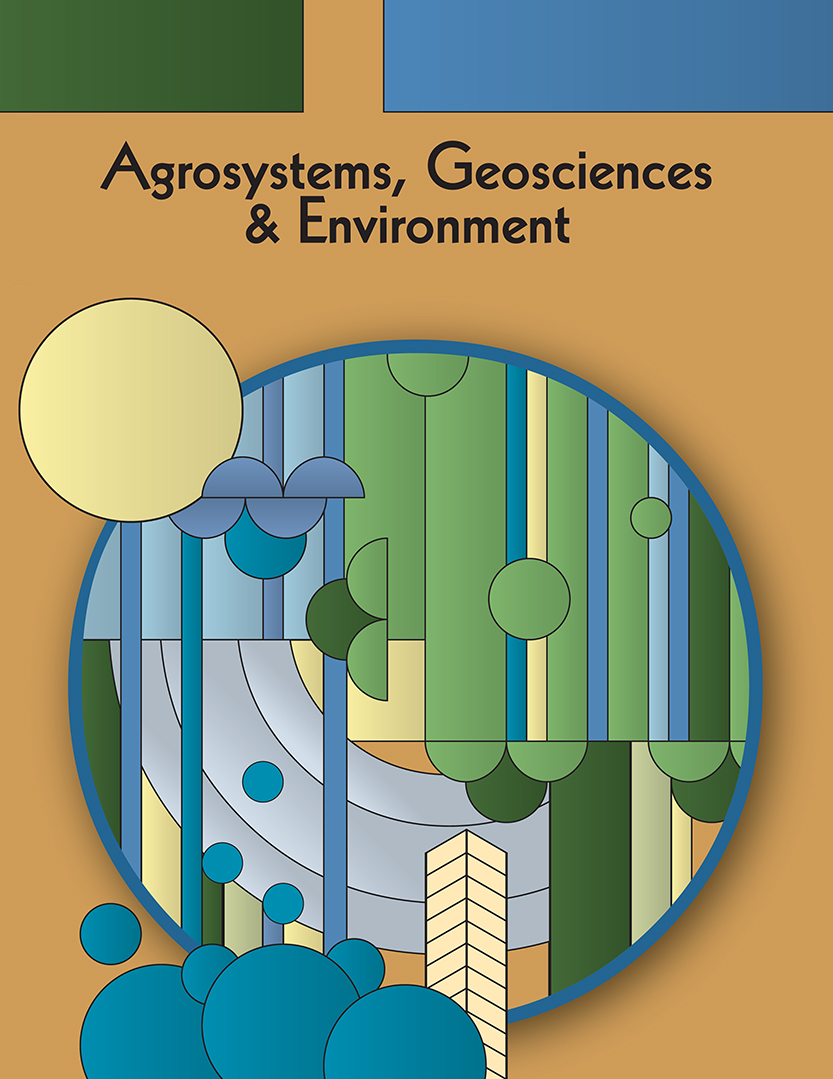 https://mc.manuscriptcentral.com/agrosystems
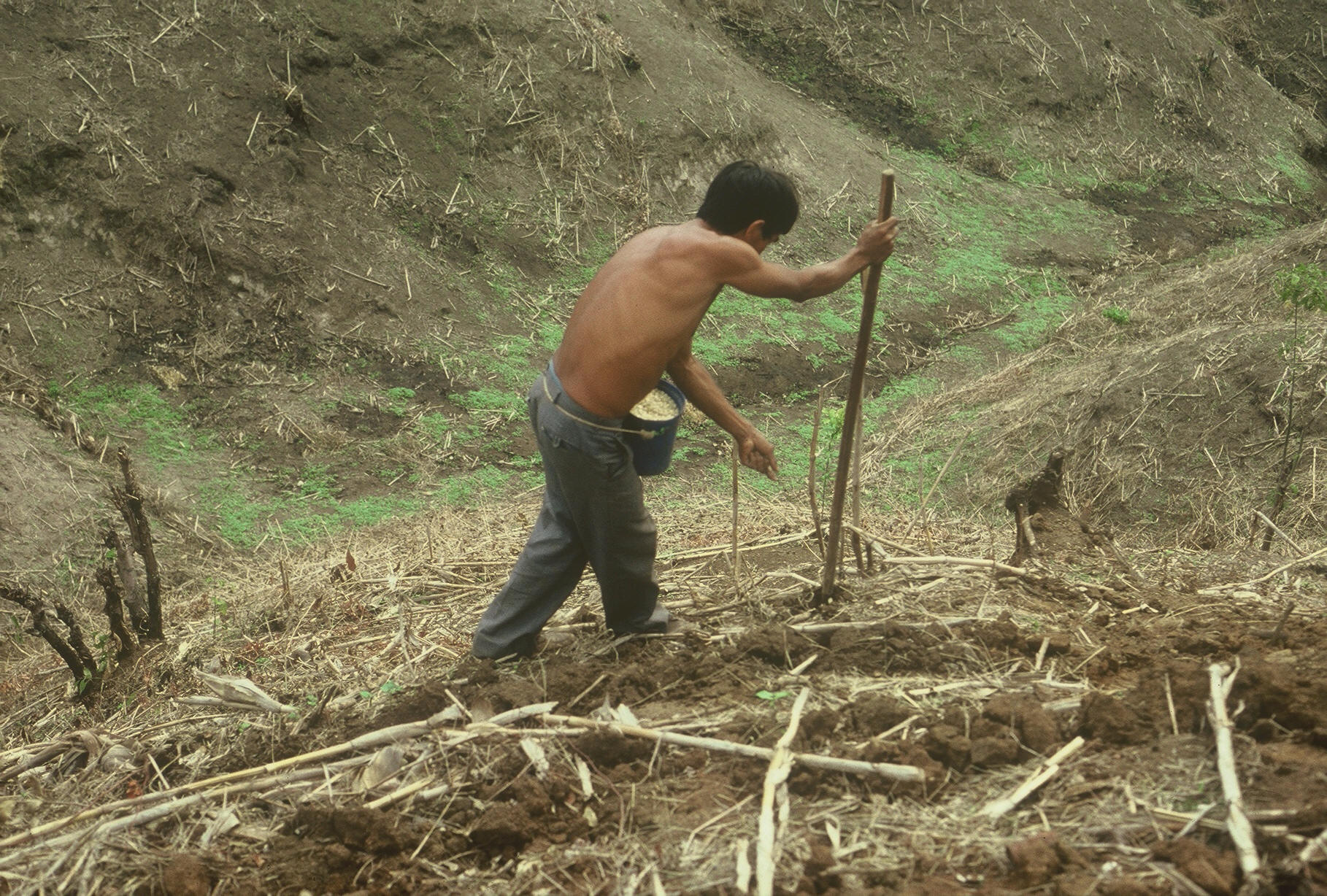 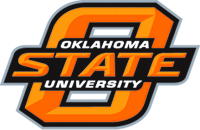 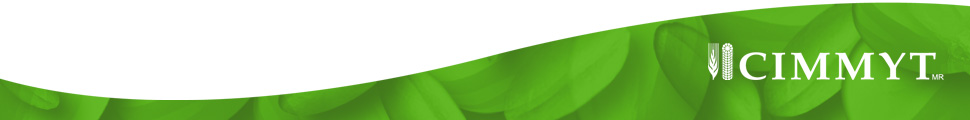 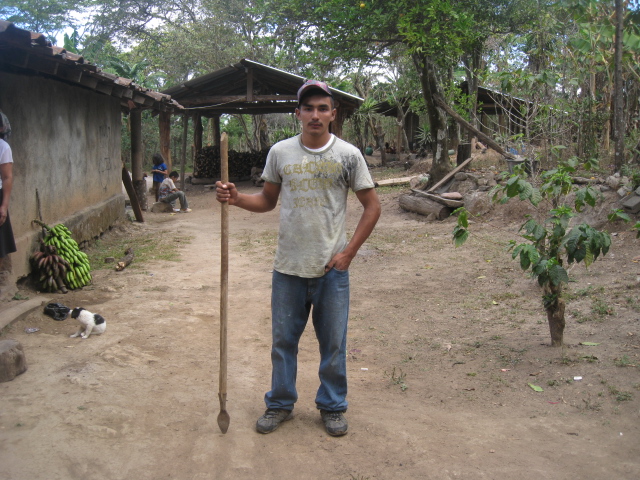 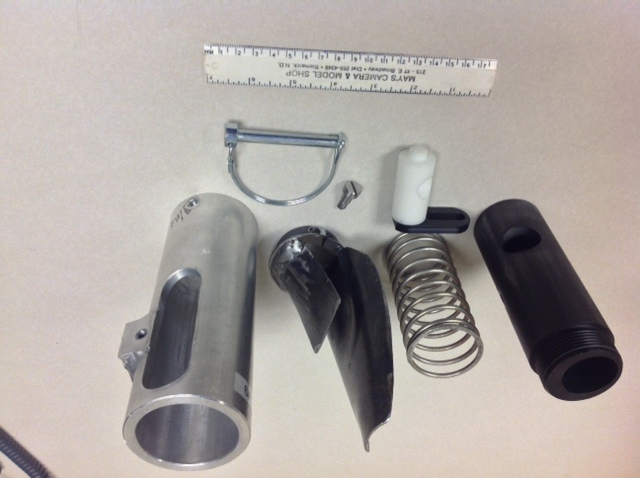 1,000,000 cycles
0.29g/seed
60,000 seeds/ha
3443 seeds/kg
1.0 kg hopper 
17 times refill
http://nue.okstate.edu/Hand_Planter.htm
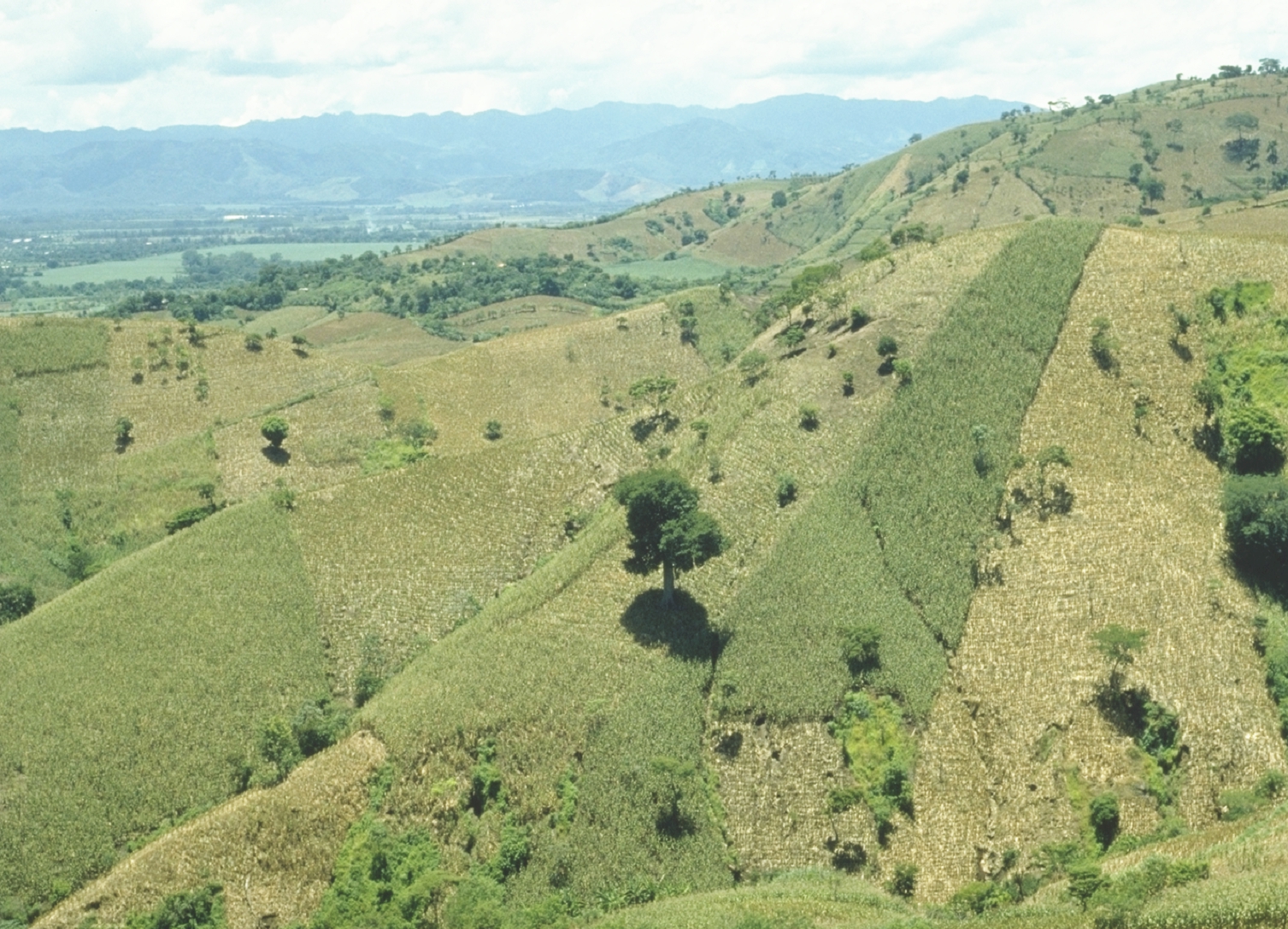 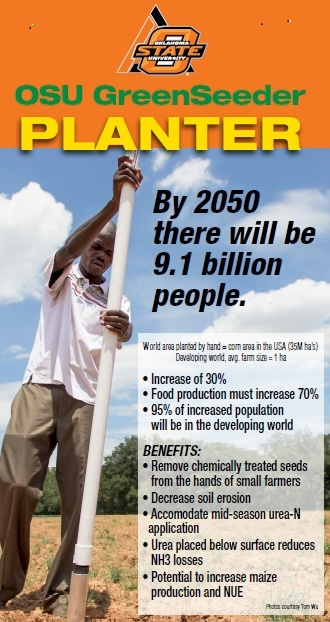